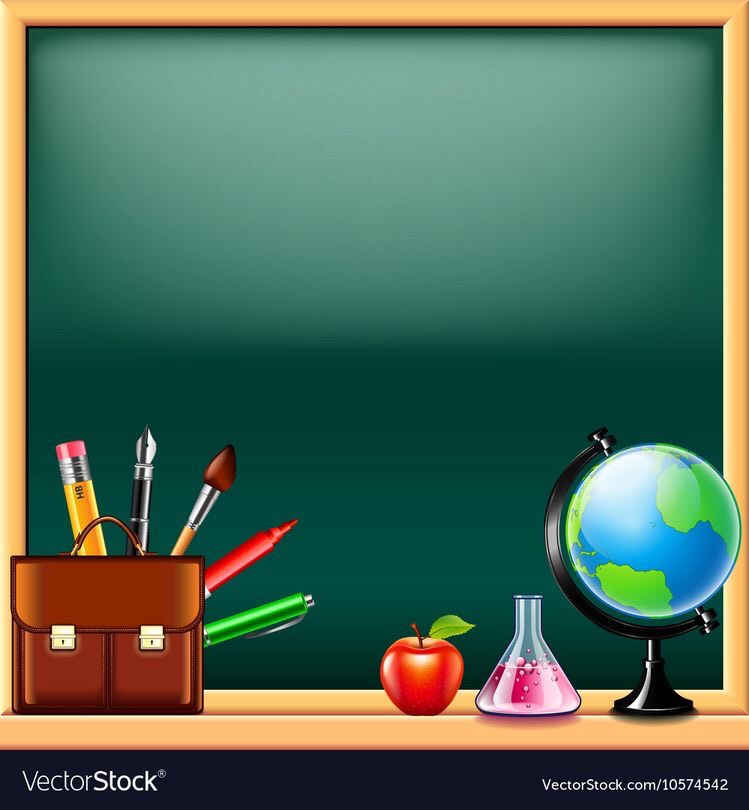 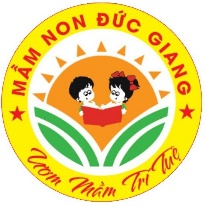 UBND QUẬN LONG BIÊN
TRƯỜNG MẦM NON ĐỨC GIANG
GIÁO ÁN : Lĩnh vực Phát triển Nhận thức
Đề tài: Nhận biết chữ số 6, số lượng, 
 số thứ tự trong phạm vi 6
Giáo viên : Lương Thị Thu Hiền
 Lớp: MG lớn A2
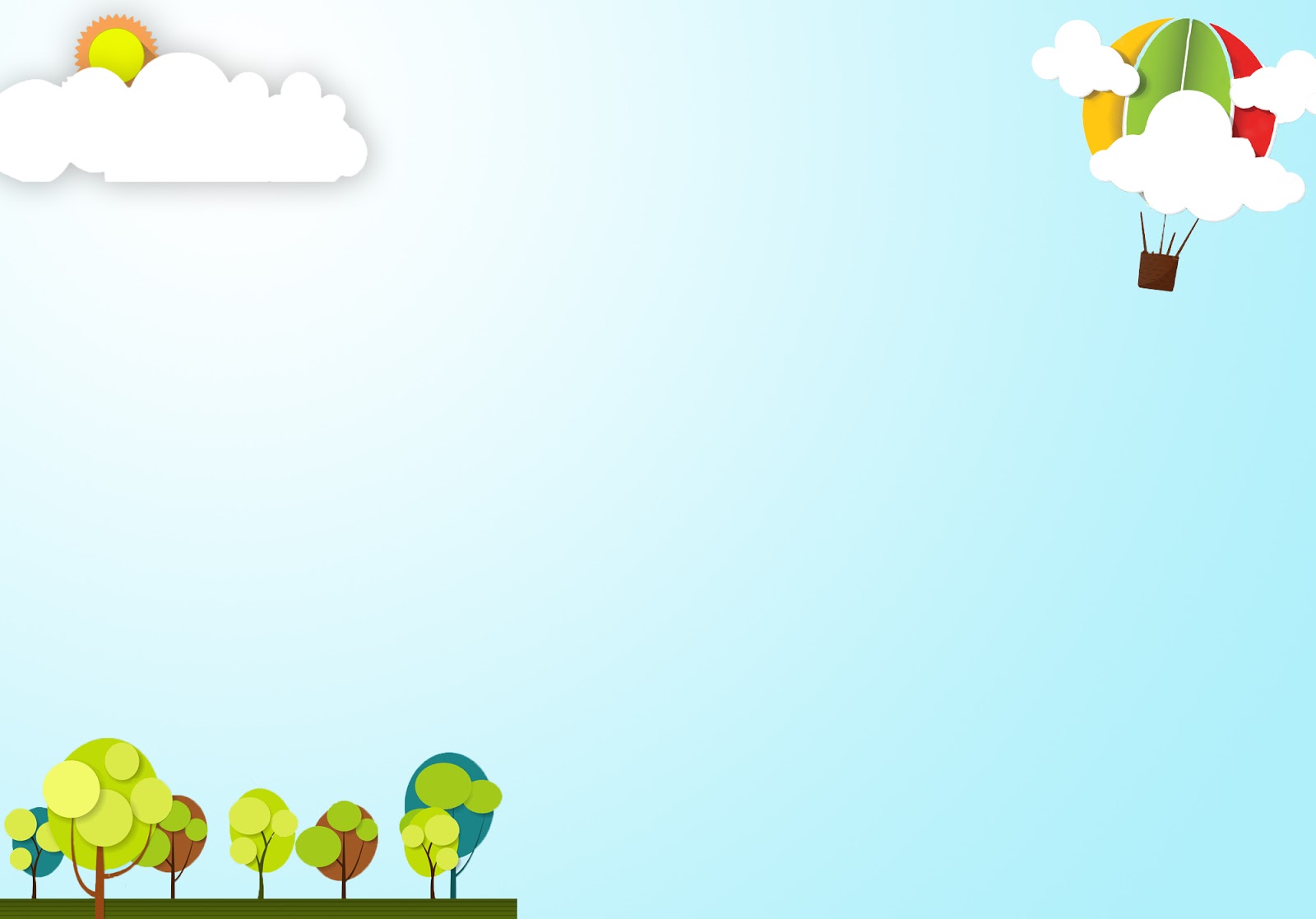 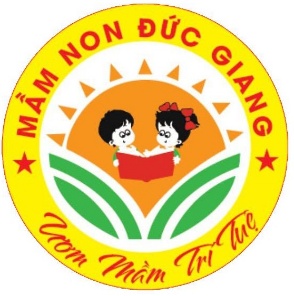 Ôn đếm đến 6, nhận biết 

chữ số trong phạm vi  5
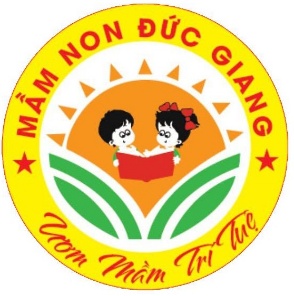 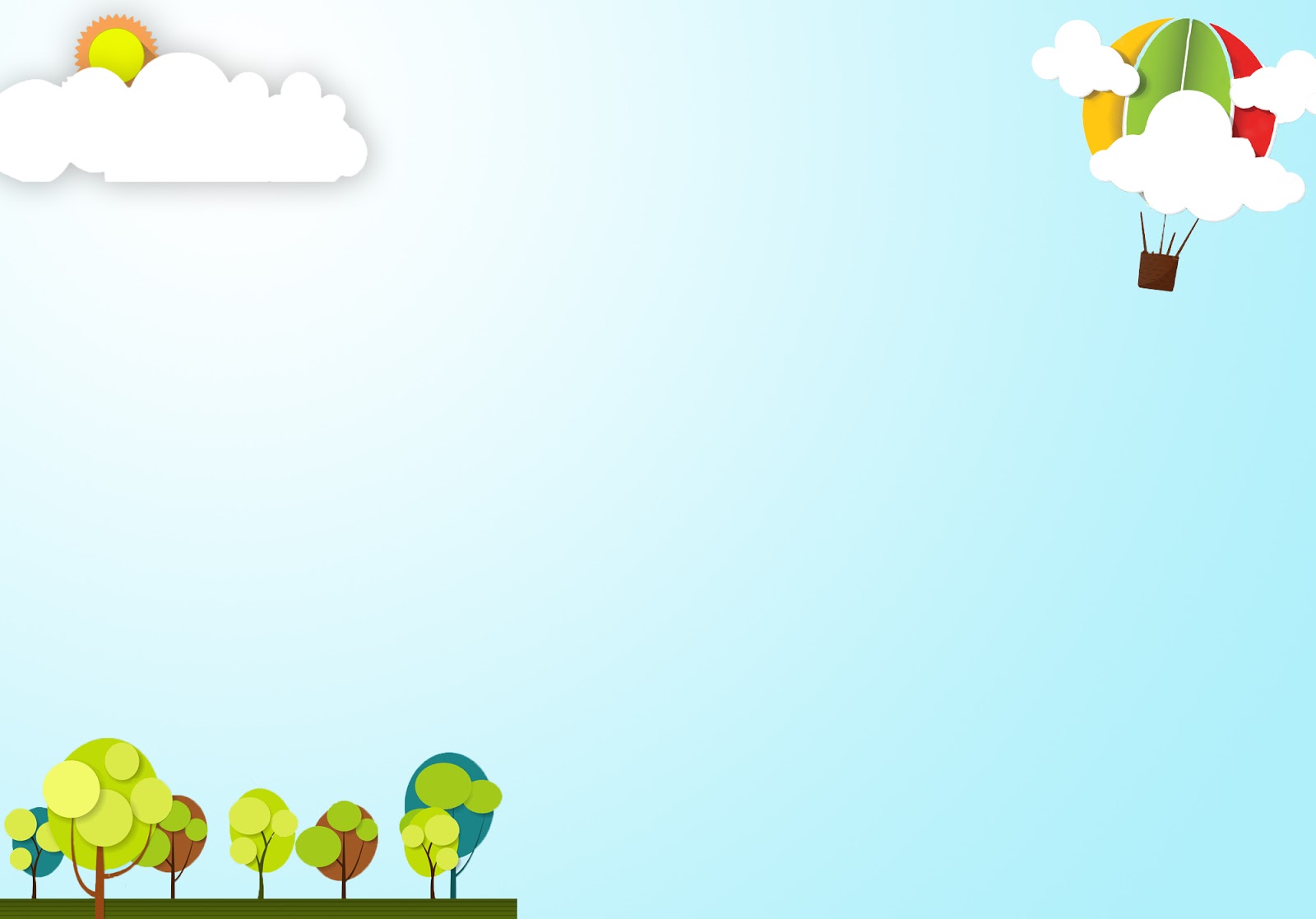 Trò chơi: Bạn nào giỏi
Cách chơi: Bé đếm số lượng ở mỗi nhóm đối tượng và tìm chữ số tương ứng
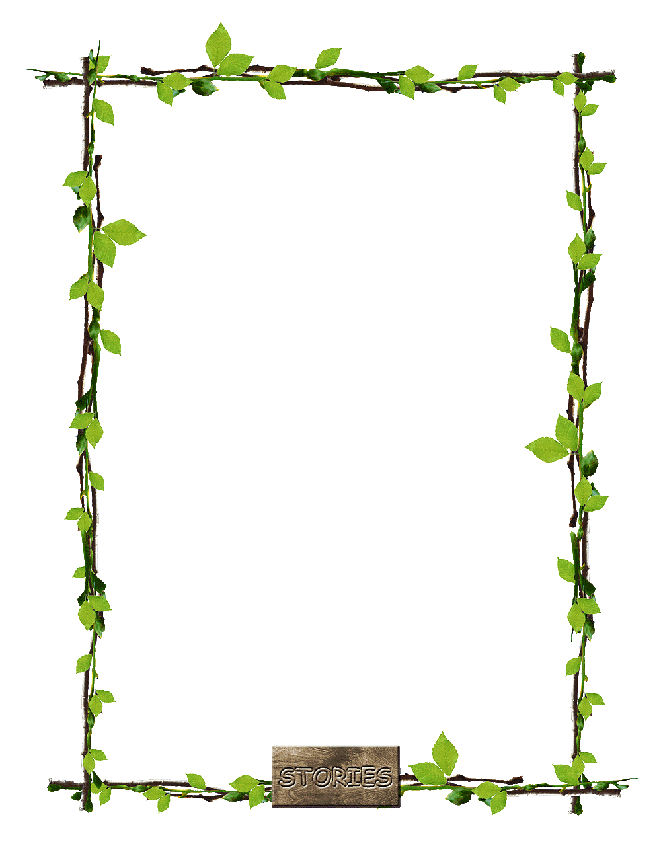 3
4
5
2
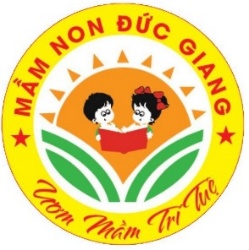 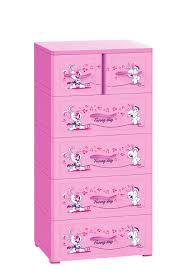 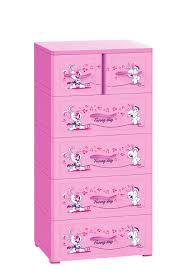 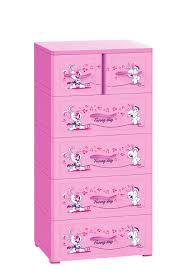 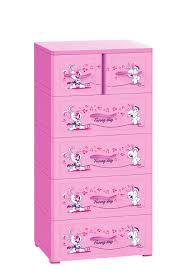 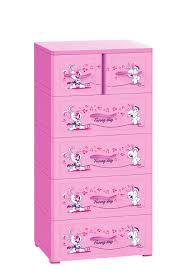 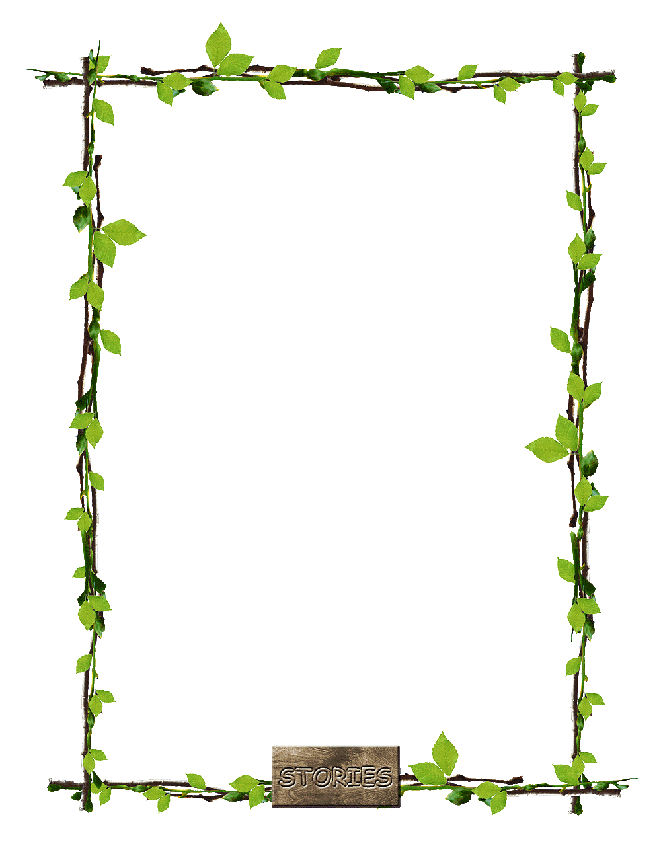 3
4
5
2
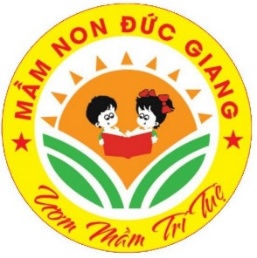 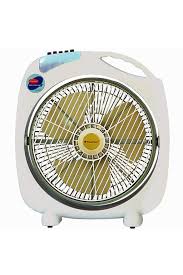 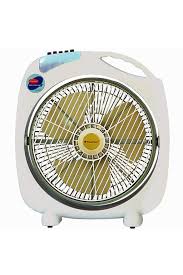 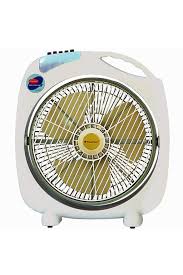 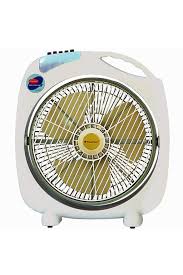 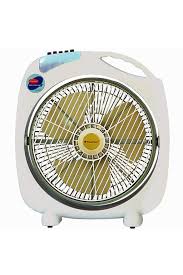 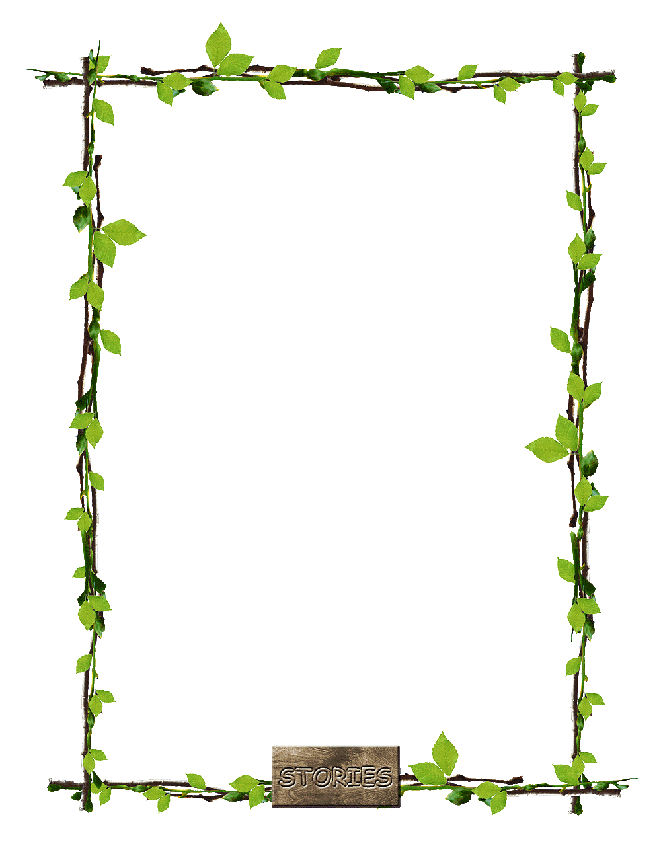 5
2
3
4
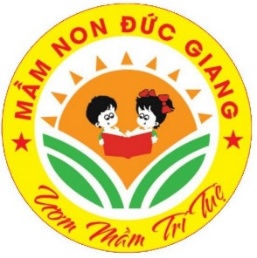 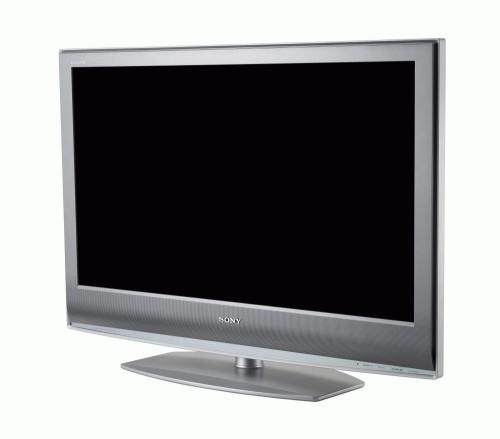 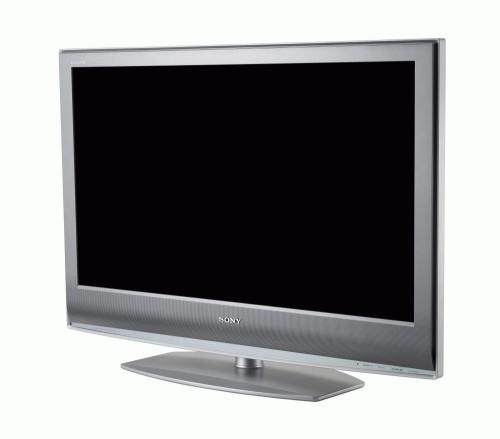 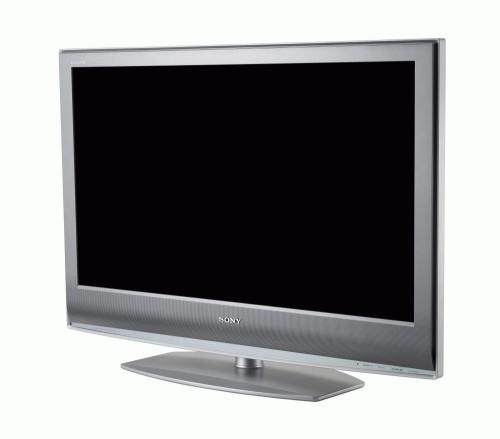 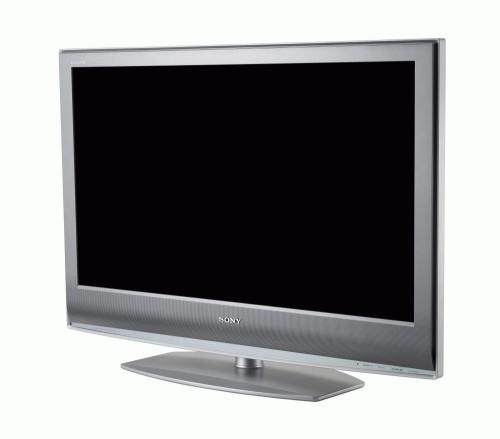 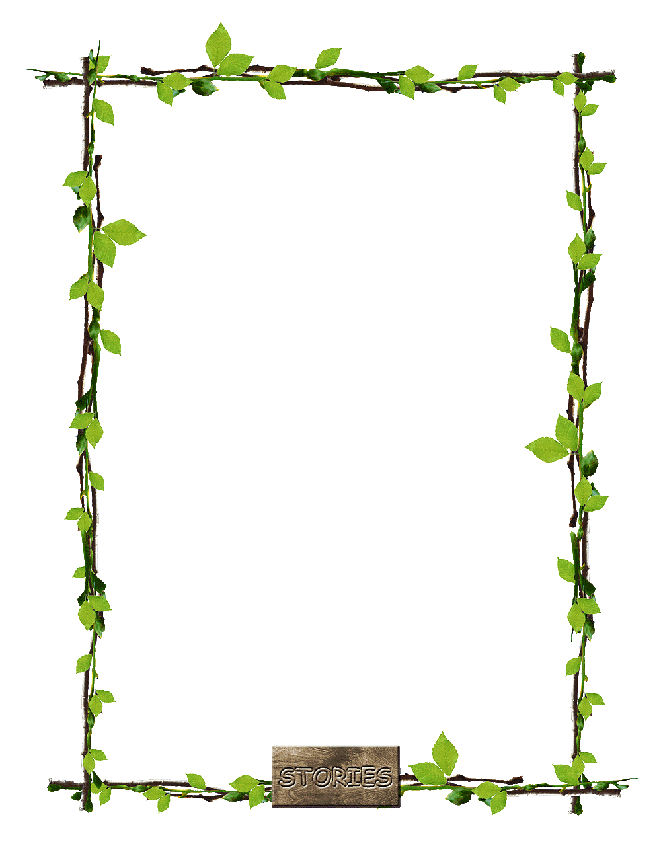 5
3
2
4
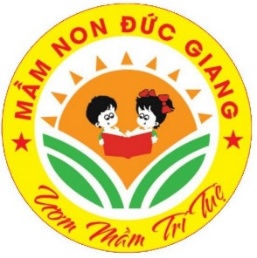 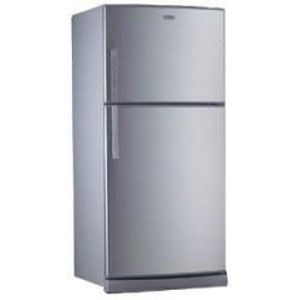 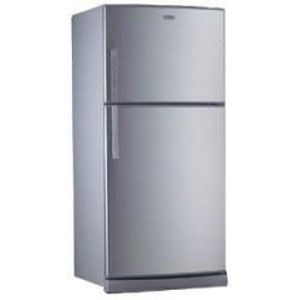 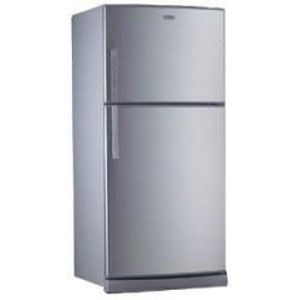 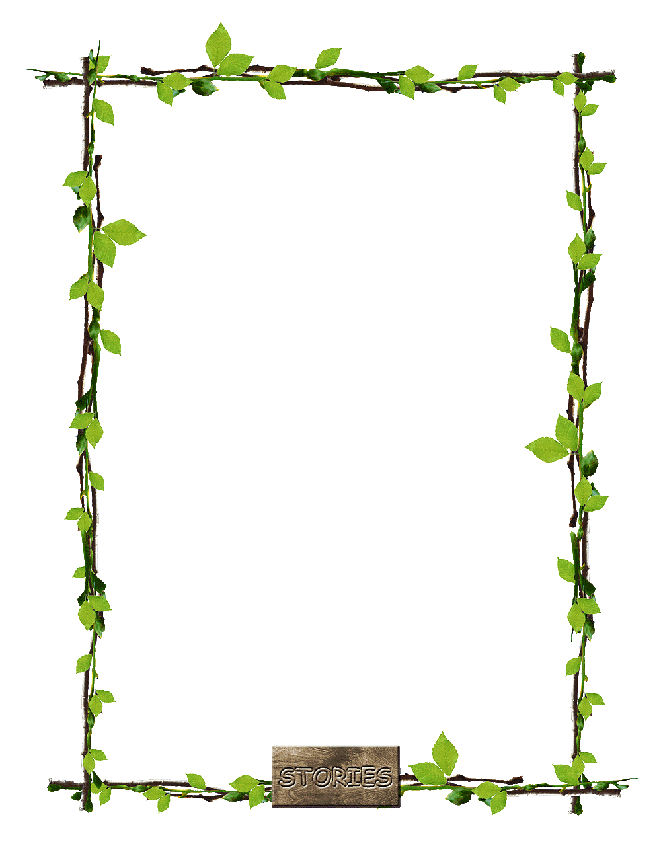 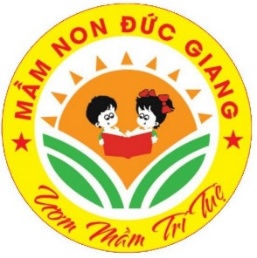 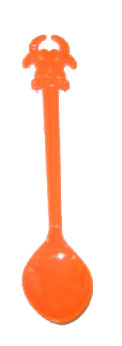 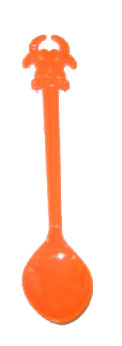 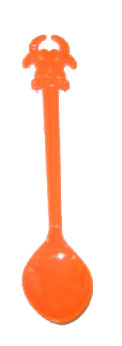 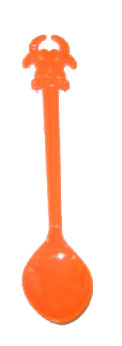 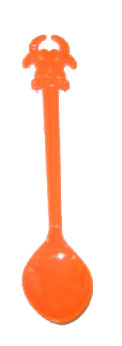 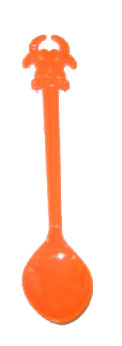 6
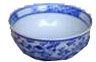 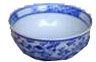 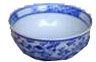 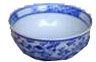 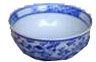 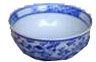